Mobility in the EnterpriseSLACSpring, 2014
Lewis Allen
February 26, 2014
1
BYOD Mobile Environment
Citrix XenMobile MDM
Self-serve enrollment for IOS, Android (limited)
Exchange ActiveSync access for mobile devices
Enterprise app store with PNNL developed apps and user picked
File Sync MobilEcho/ActivEcho (SharePoint and File Shares)
Provide WiFi profile to mobile network
Provide VPN profile
2
UC Environment
Lync 2013
Exchange 2010
Polycom RMX MCU
Polycom RPAD Video Gateway
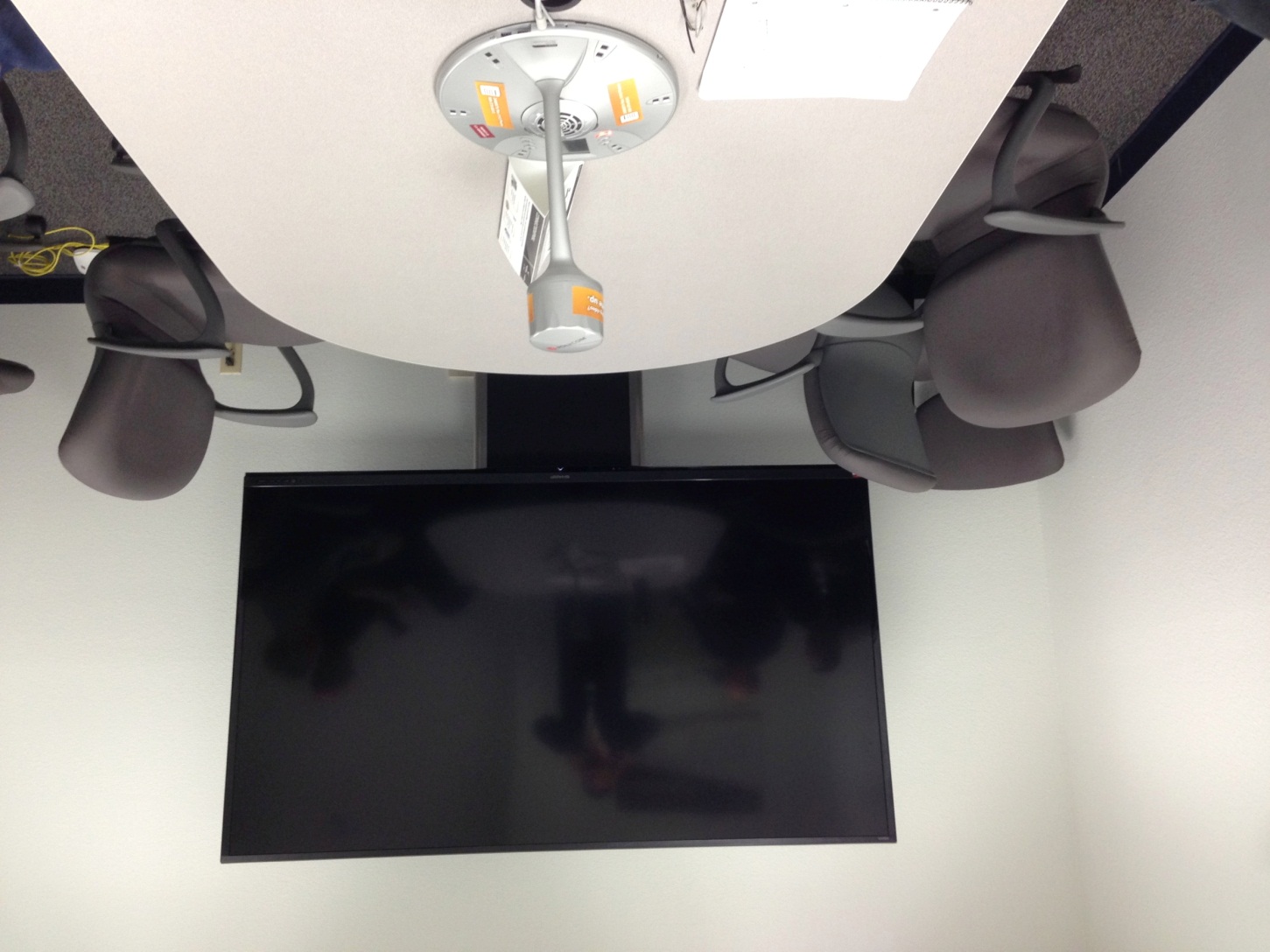 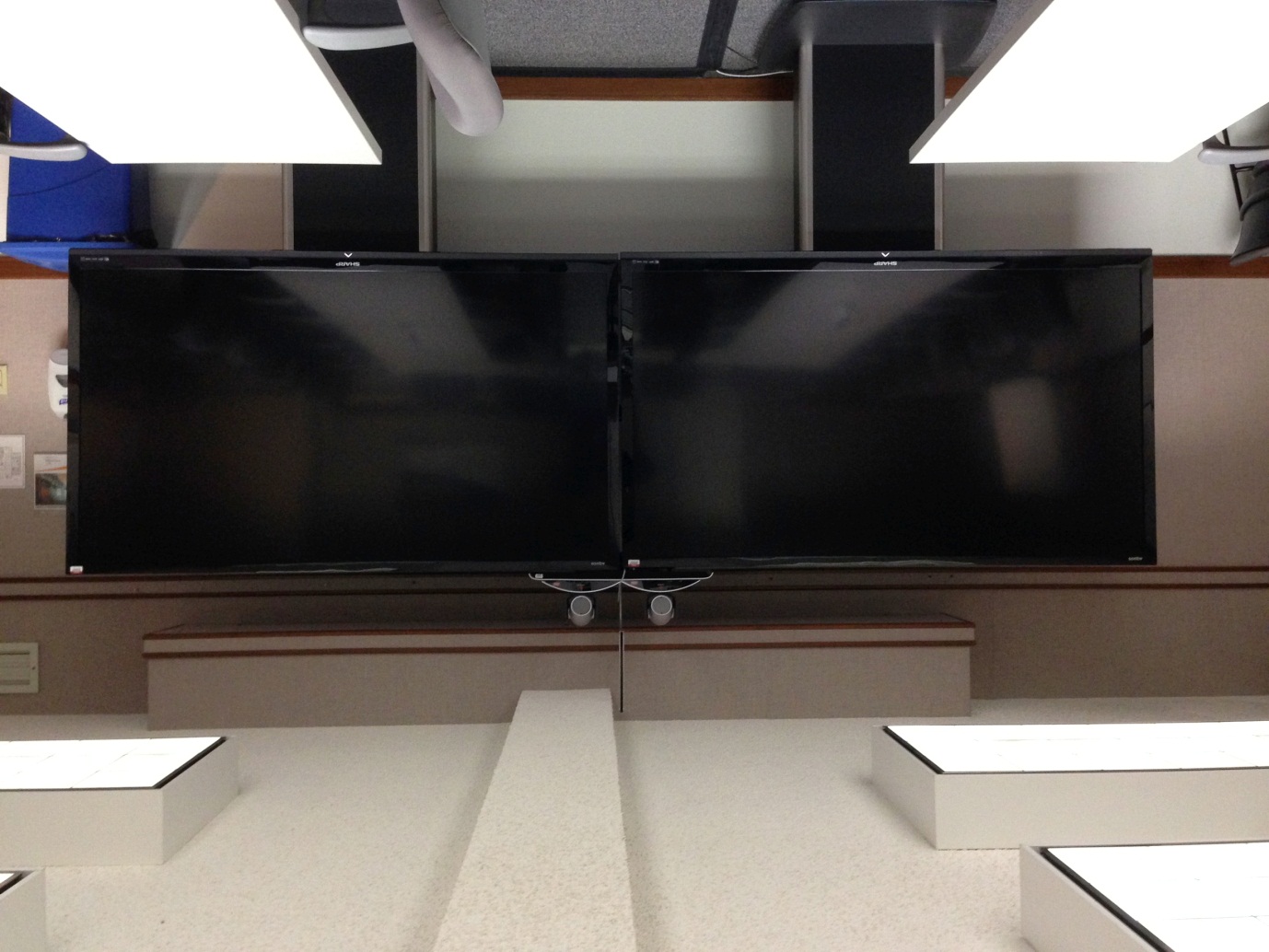 Polycom CX5000 Round Table

Polycom HDX 8000 stations
3
BYOD mobile enrollment
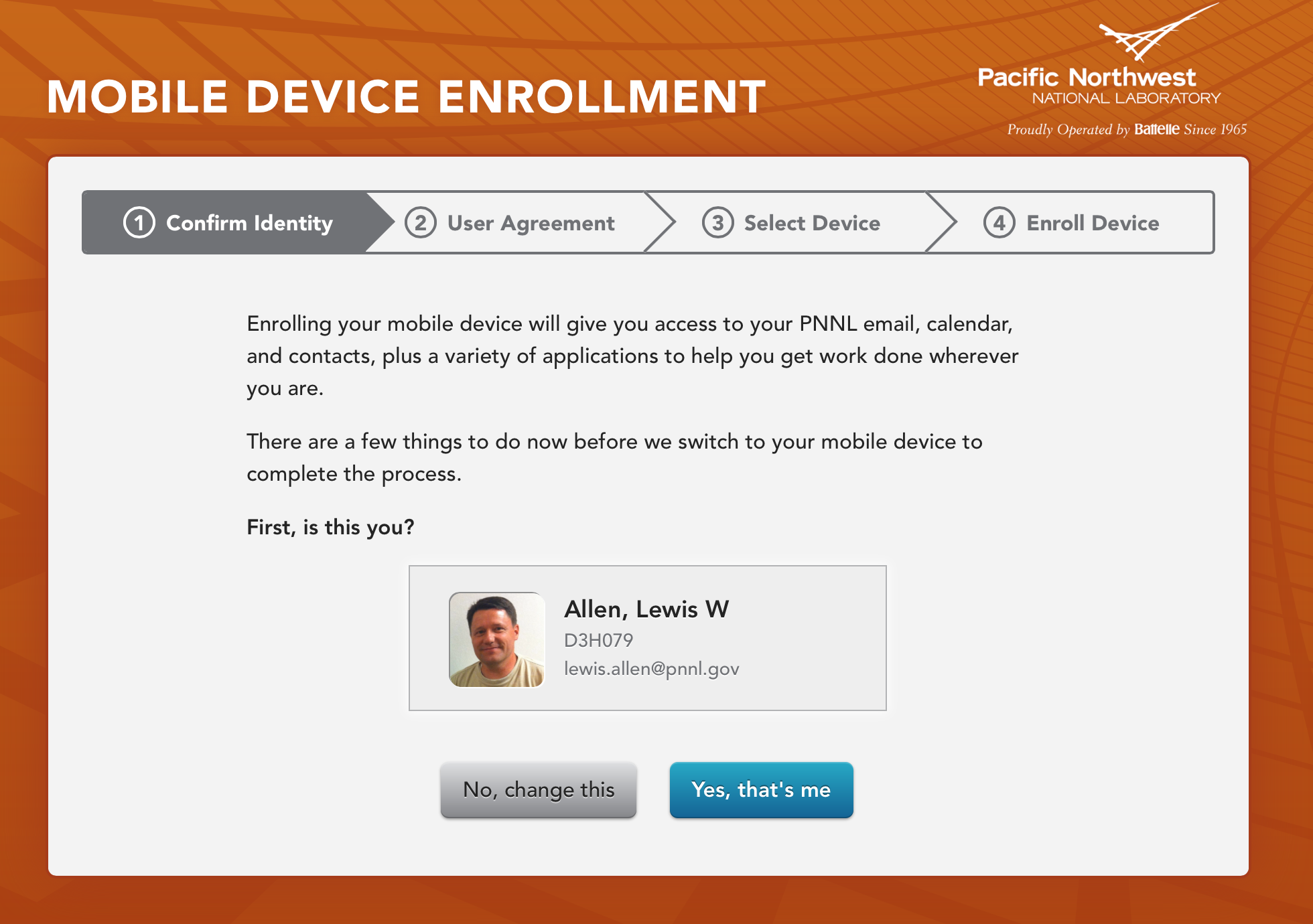 4
BYOD mobile enrollment
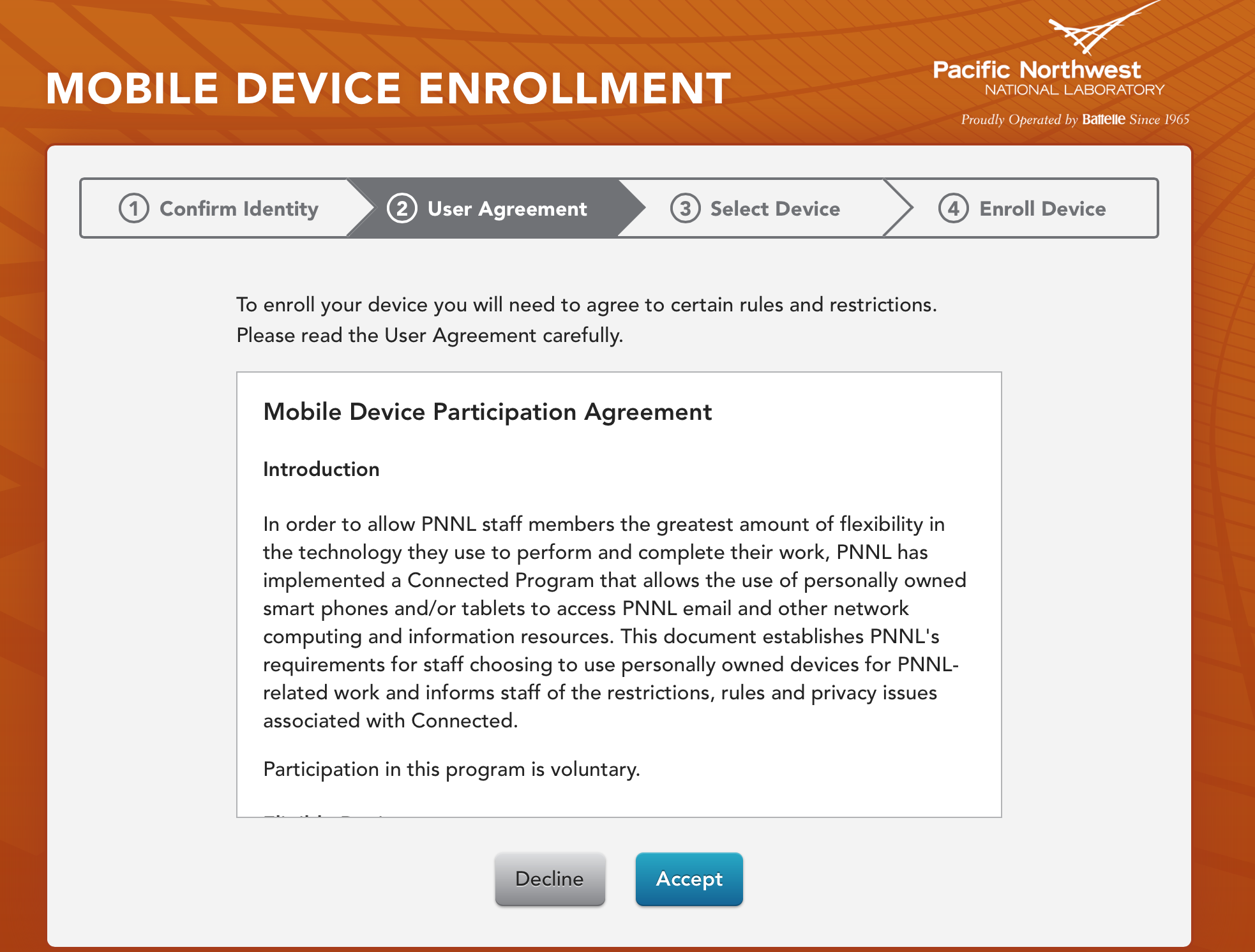 5
BYOD mobile enrollment
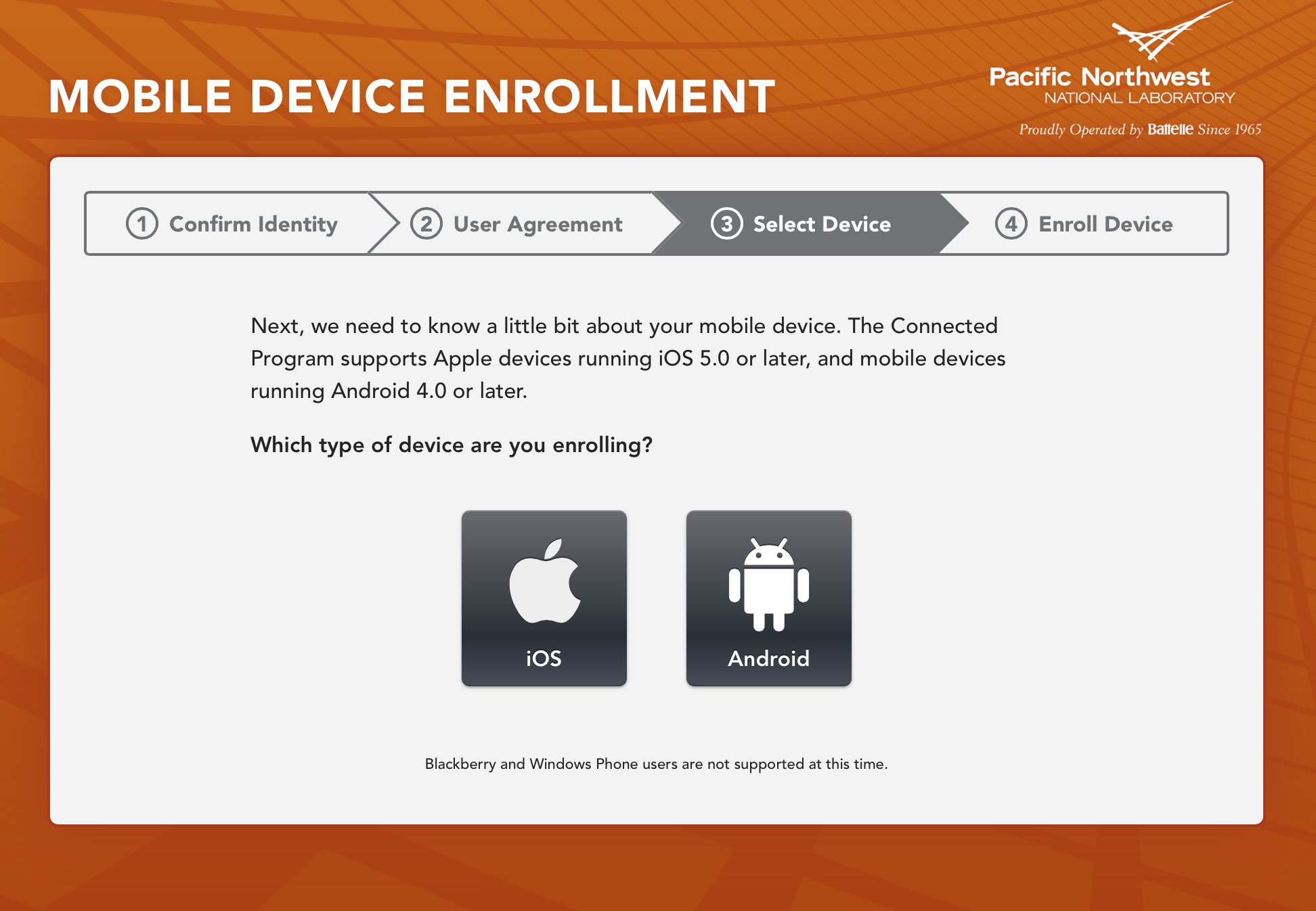 6
BYOD mobile enrollment
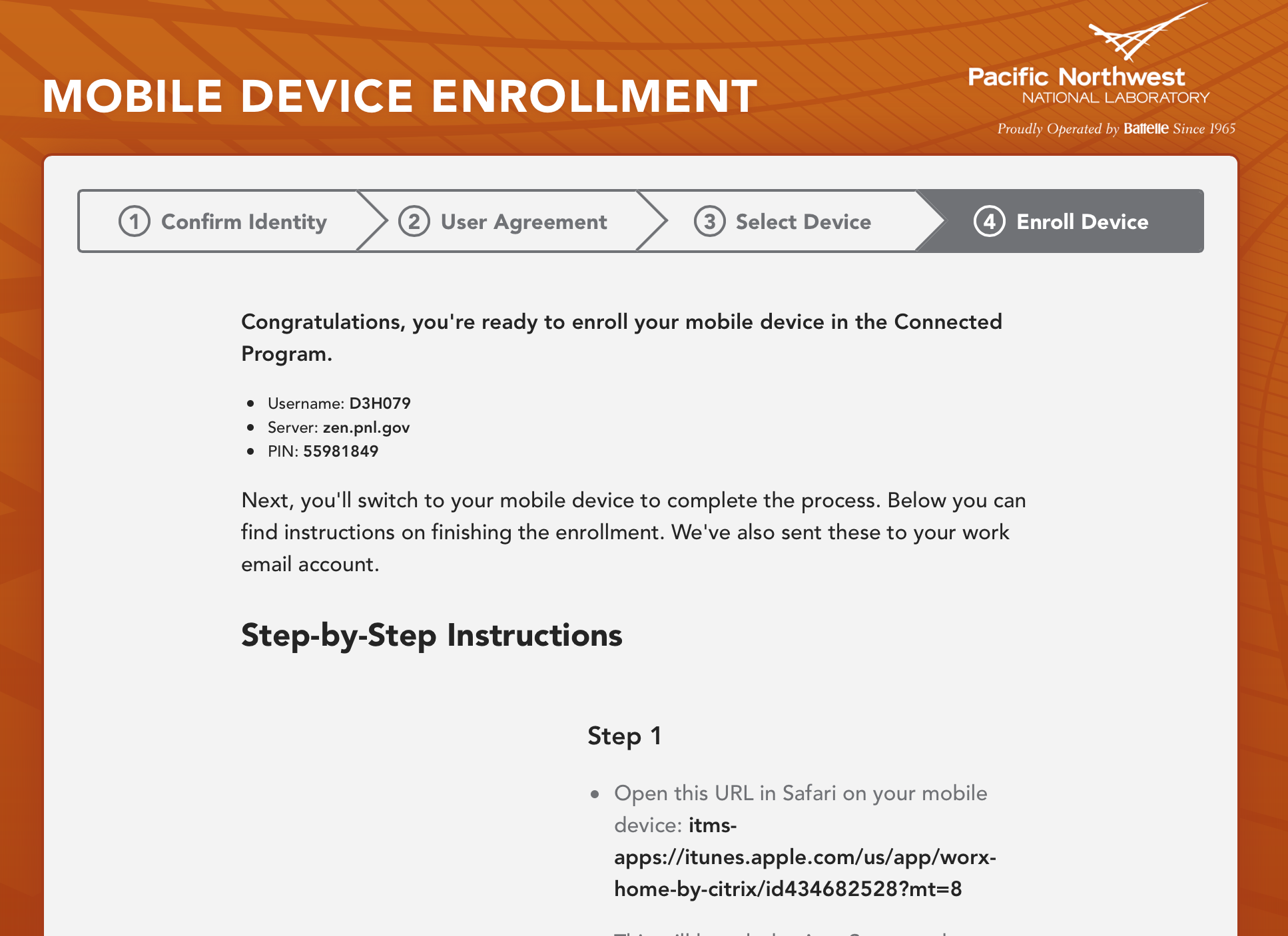 7
BYOD mobile enrollment
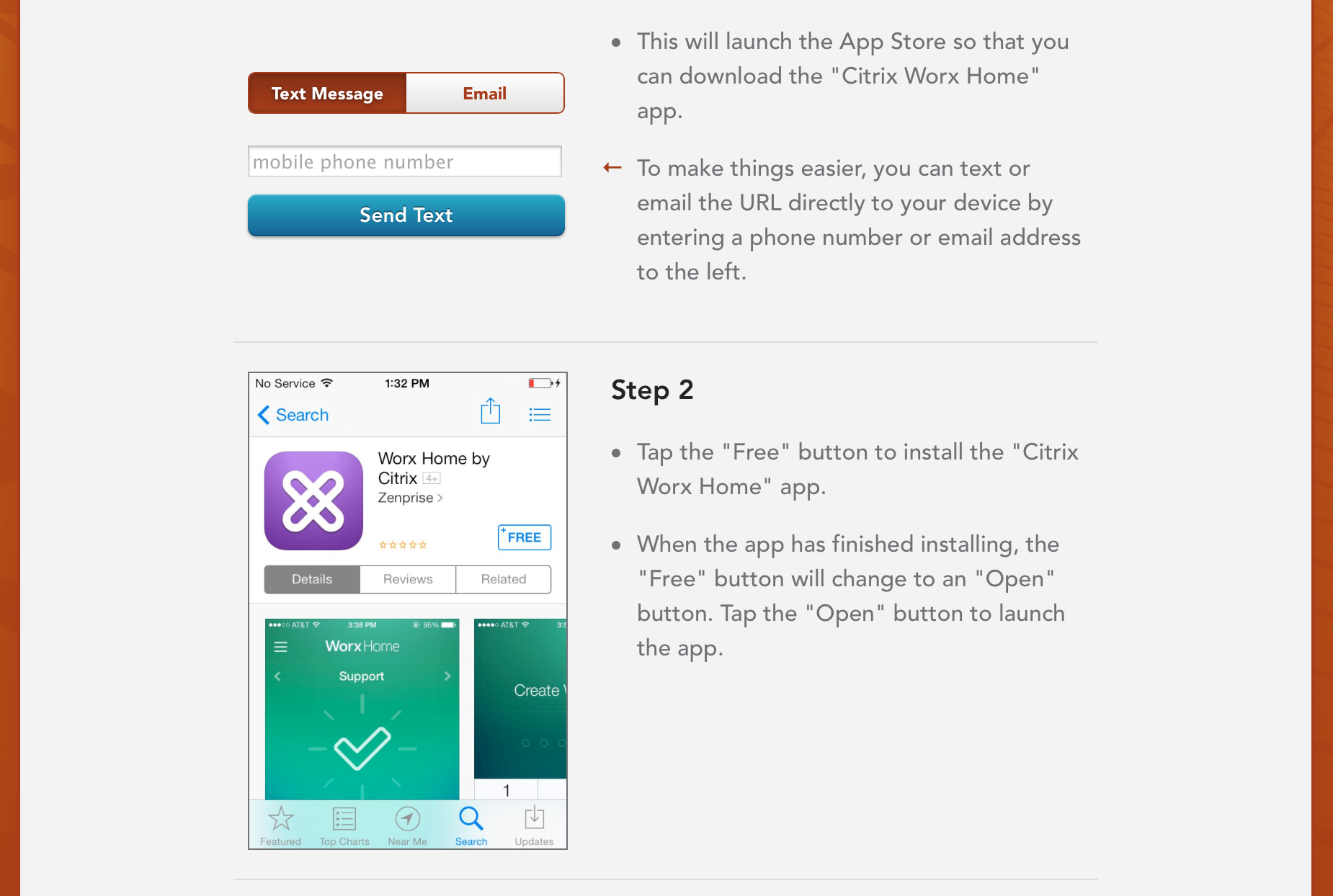 8
BYOD mobile enrollment
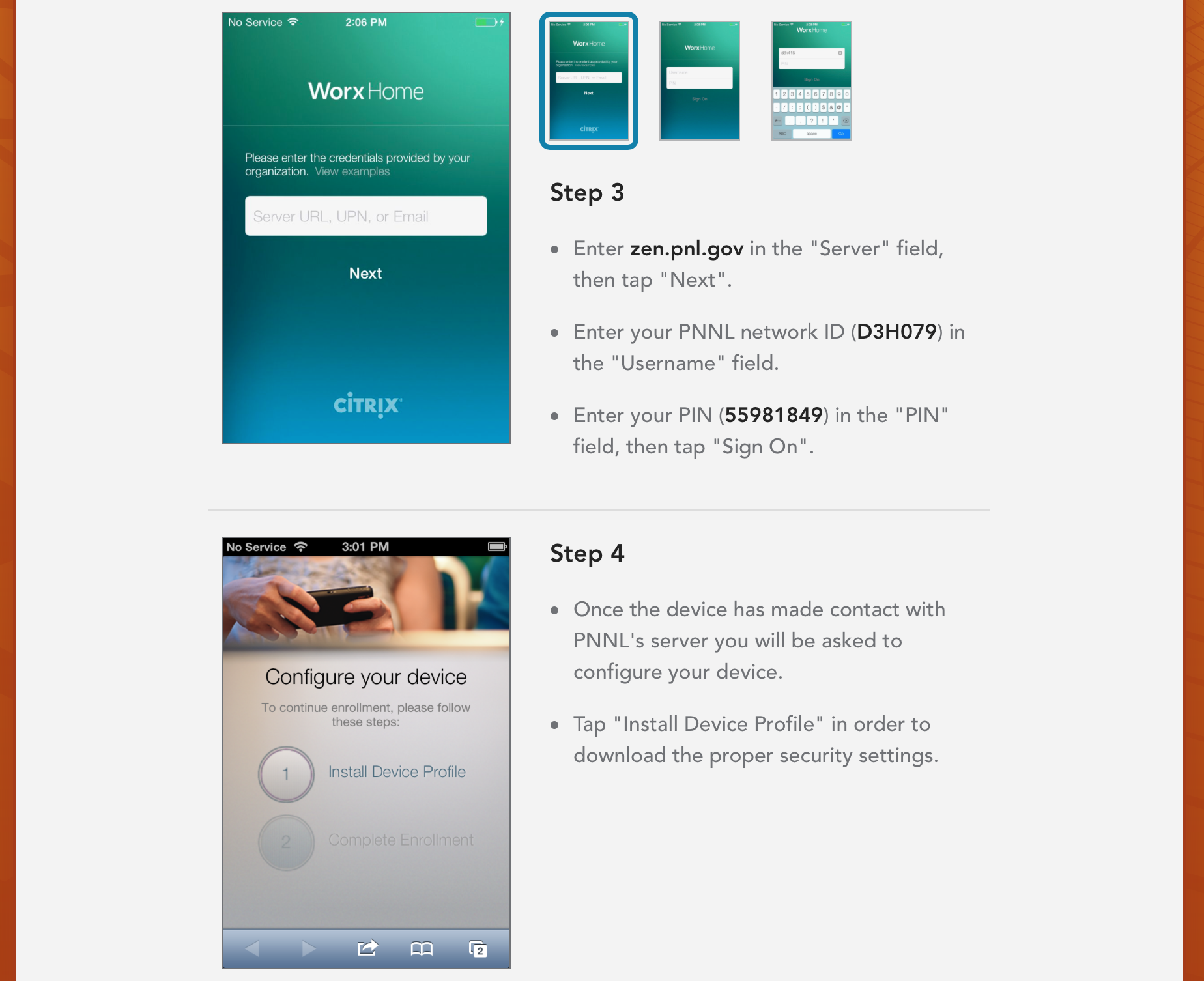 9
BYOD mobile enrollment
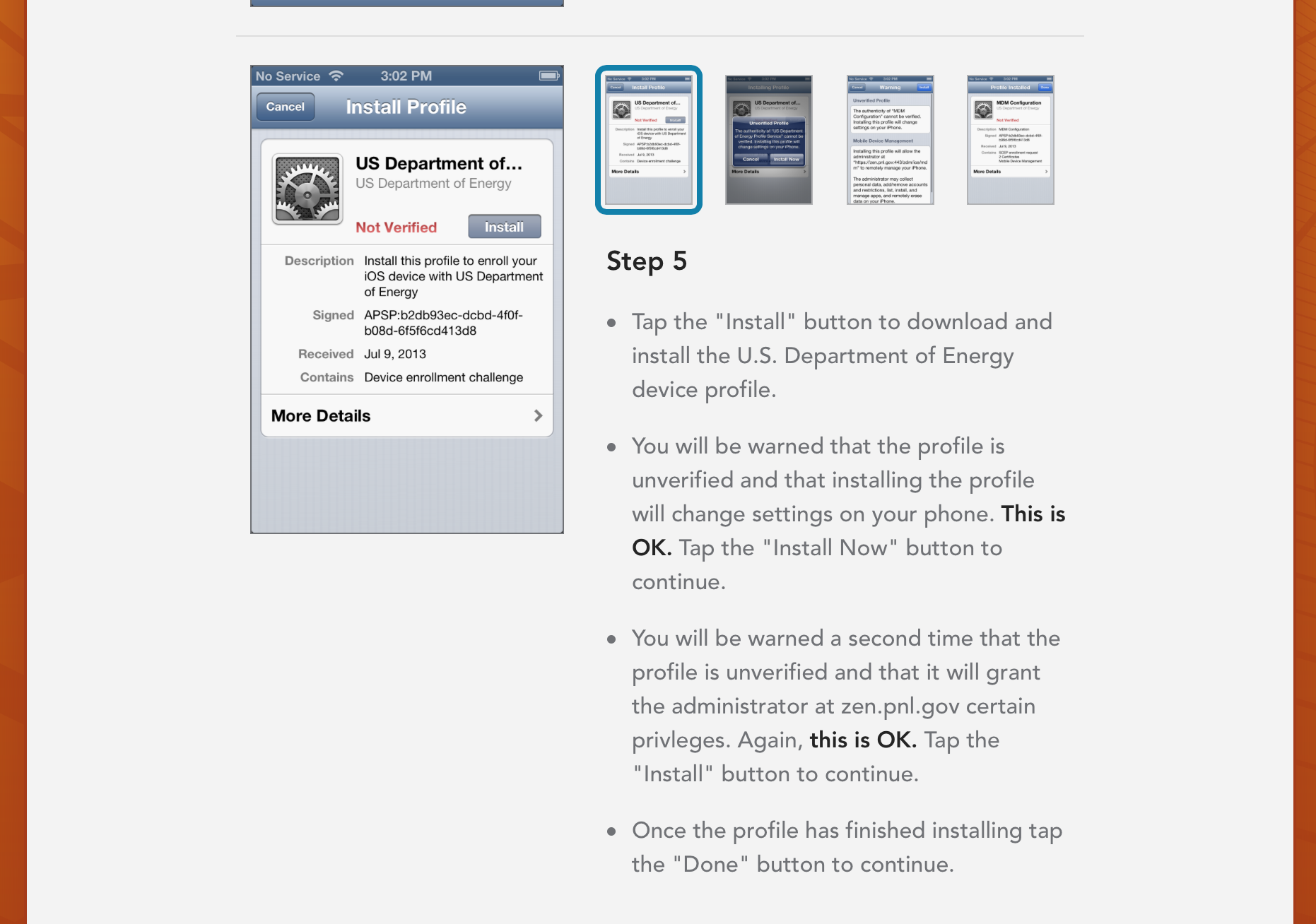 10
BYOD mobile enrollment
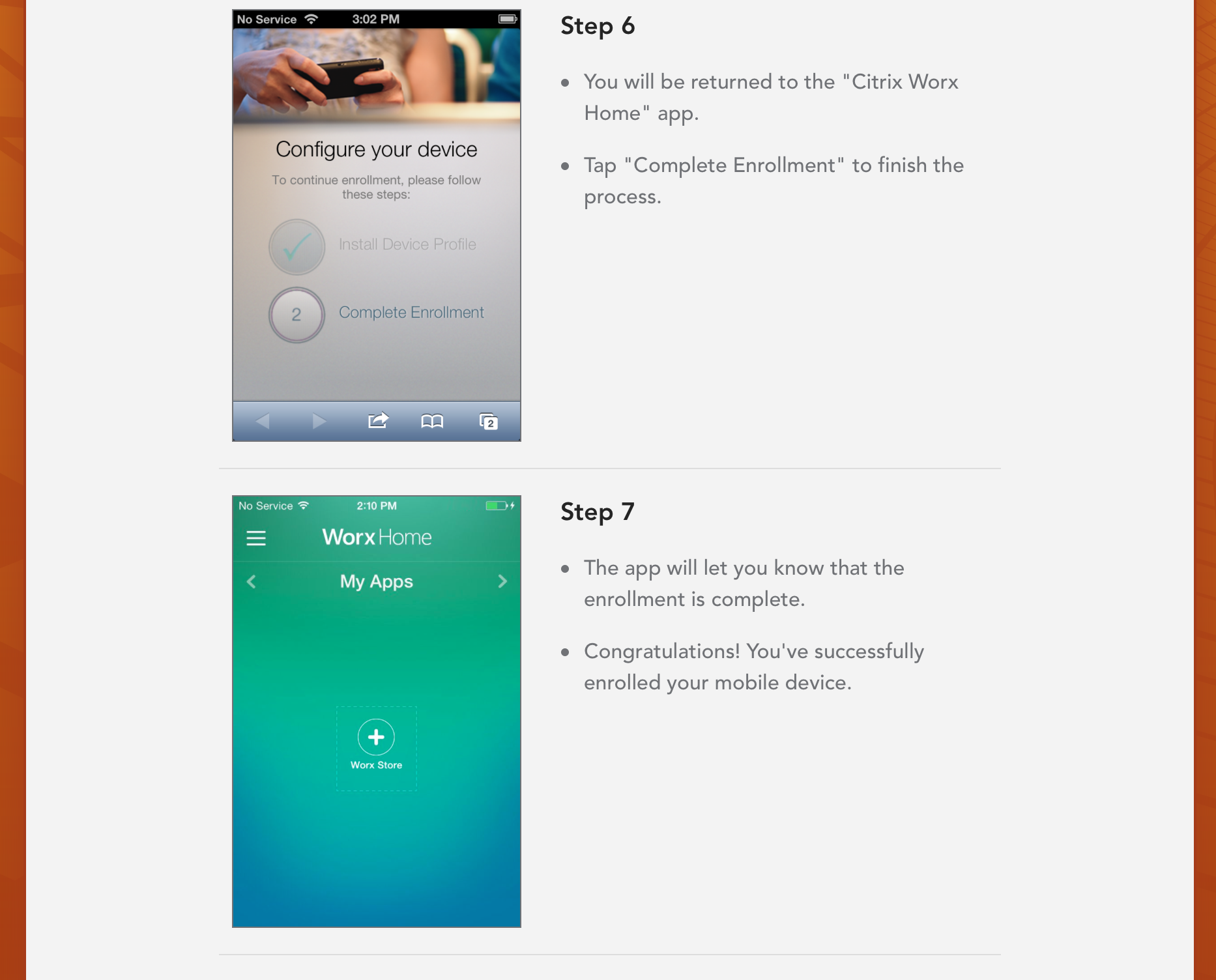 11
BYOD mobile enrollment
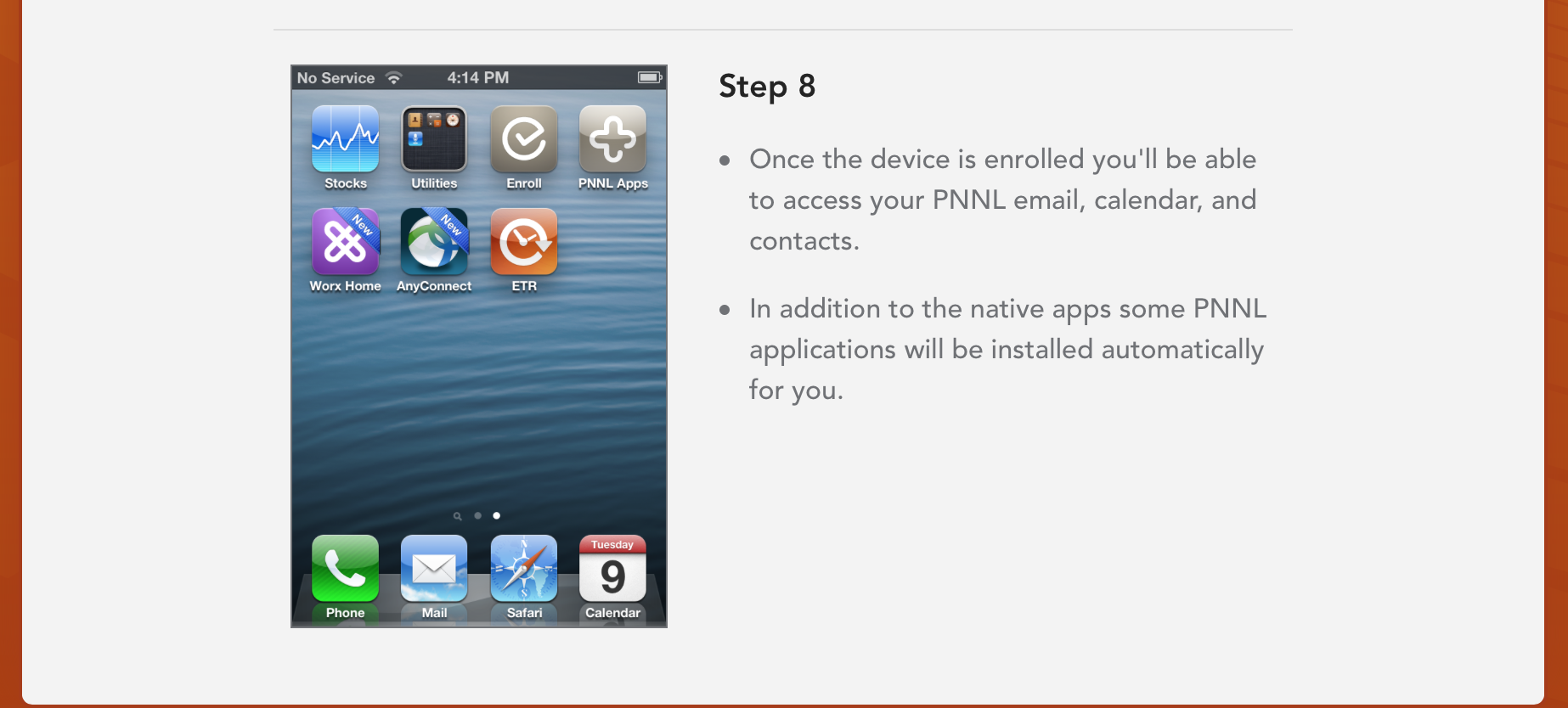 12
PNNL App Store
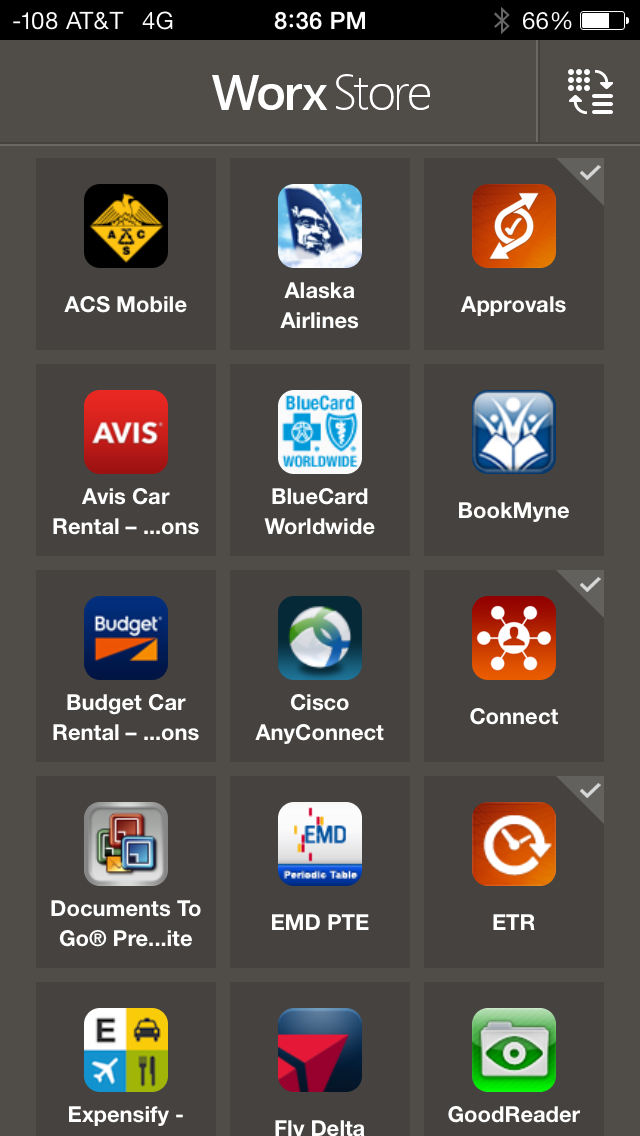 PNNL App Store
Approvals
Connected
ETR (Electronic Time Reporting)
MyOps (location aware)

Other / Self Nominated Apps
Travel apps
Cisco AnyConnect
Lync 2013
13
Connected App
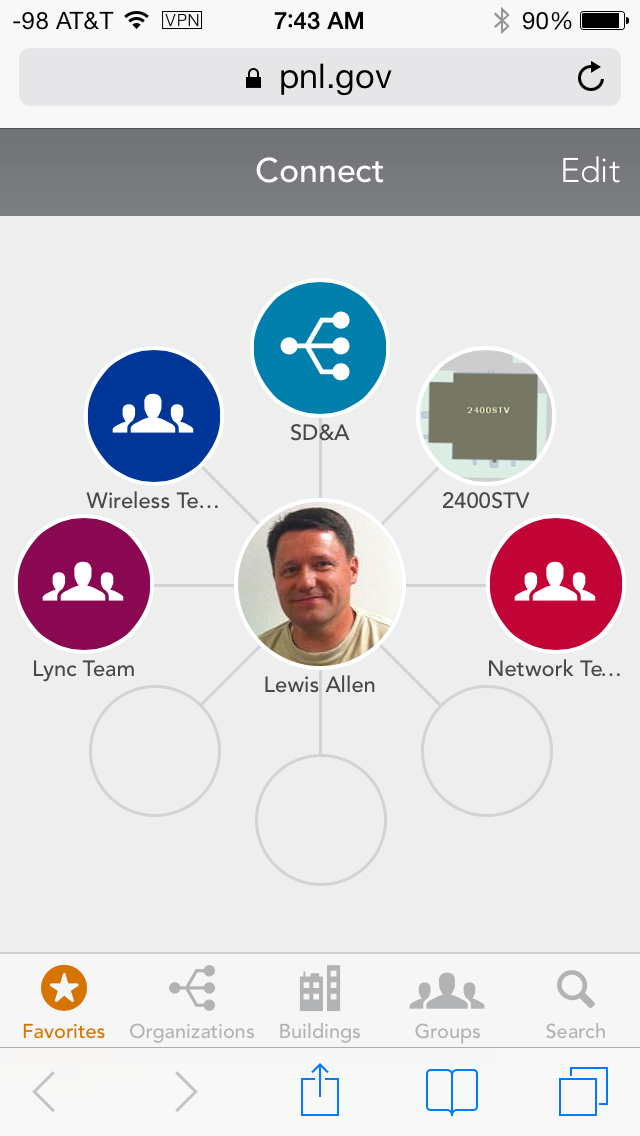 Connected App
Self Defined Groups
Org Chart
Building maps
Conference rooms locations
Contacts with Lync presence
14
Connected App
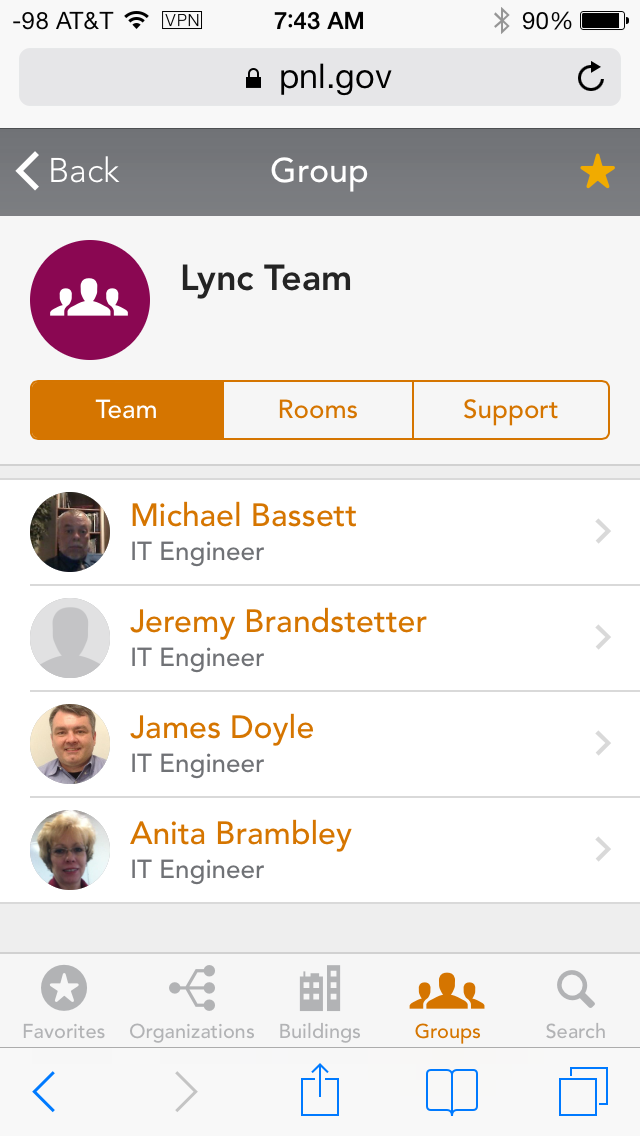 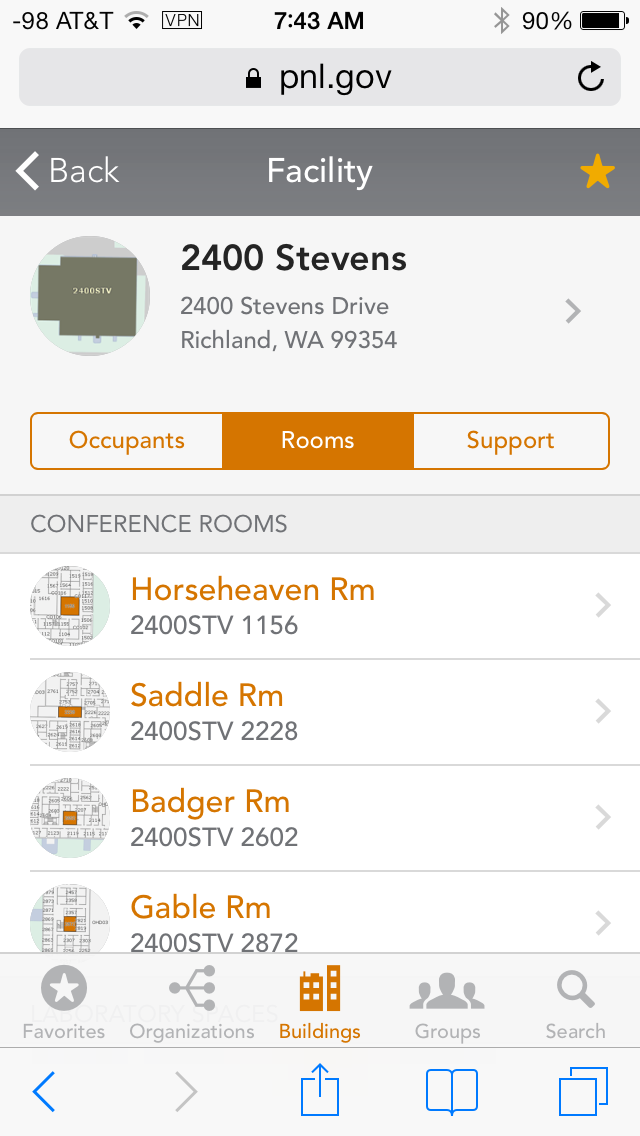 15
Electronic Time Reporting App
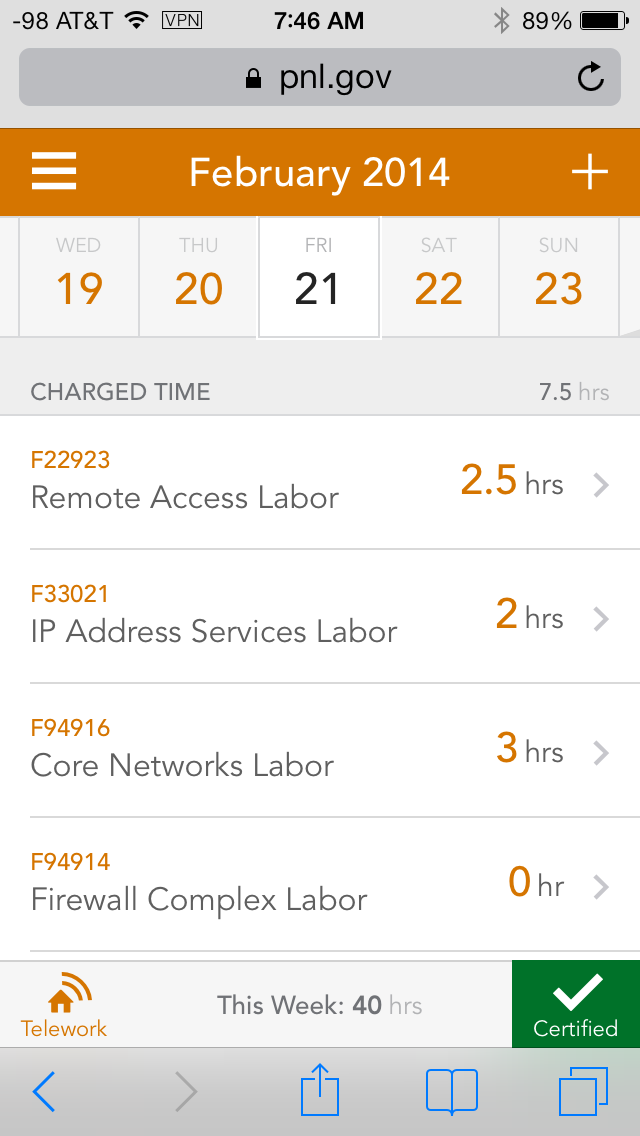 Electronic Time App
Enter time accrual
Certify at the end of week
Chargeable hour reports
16
Approvals App
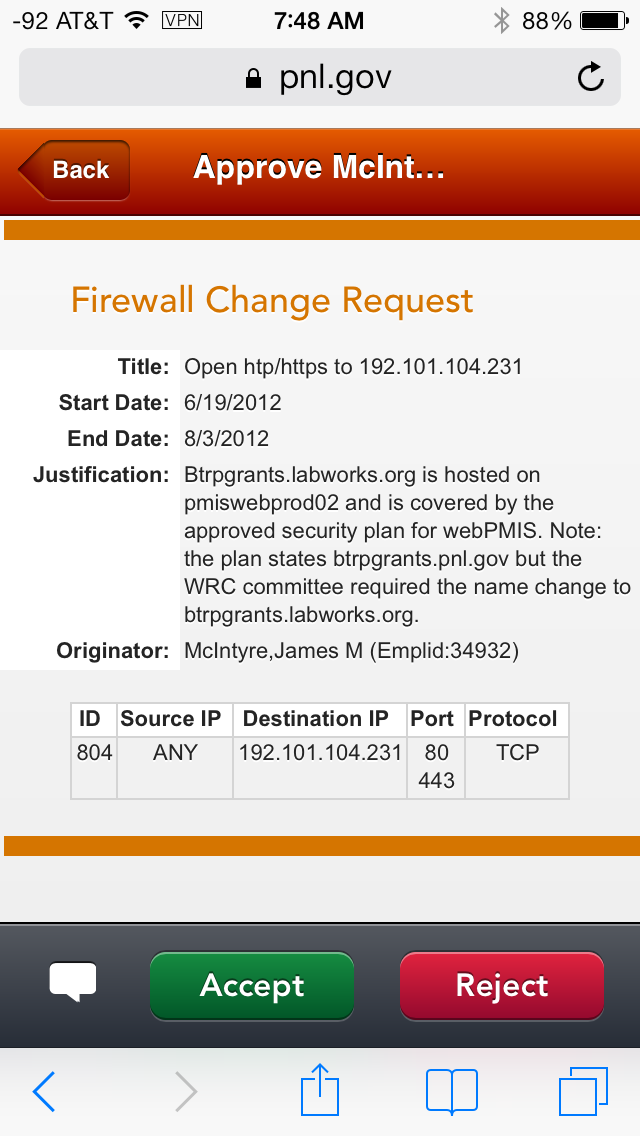 Approvals App
Status of approvals
Allow to approve/reject
17
Lync Mobile App
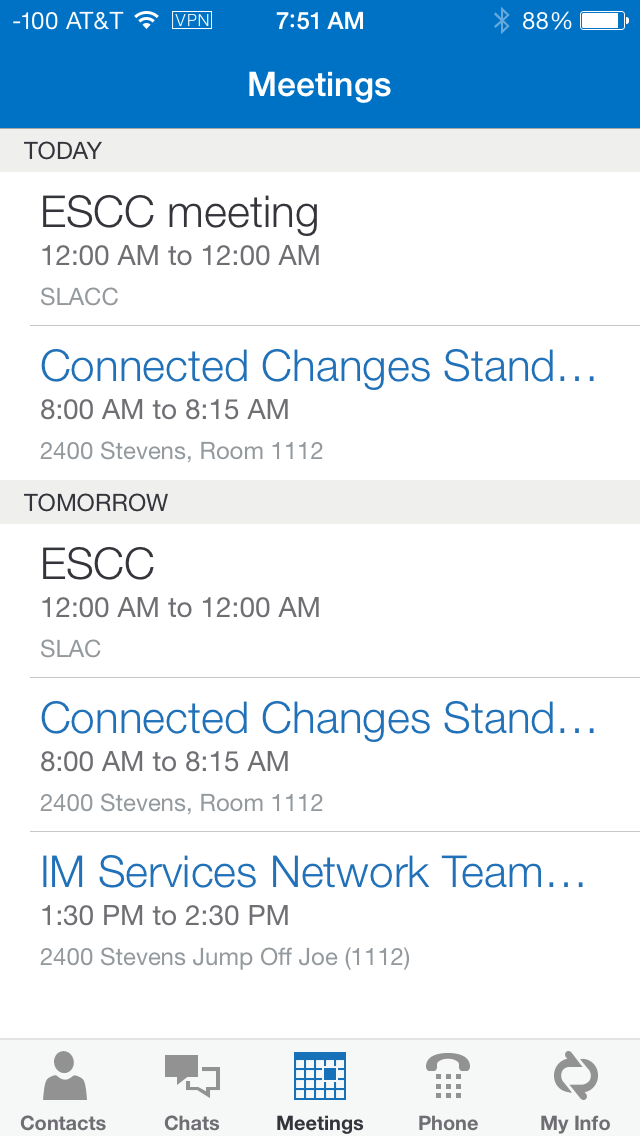 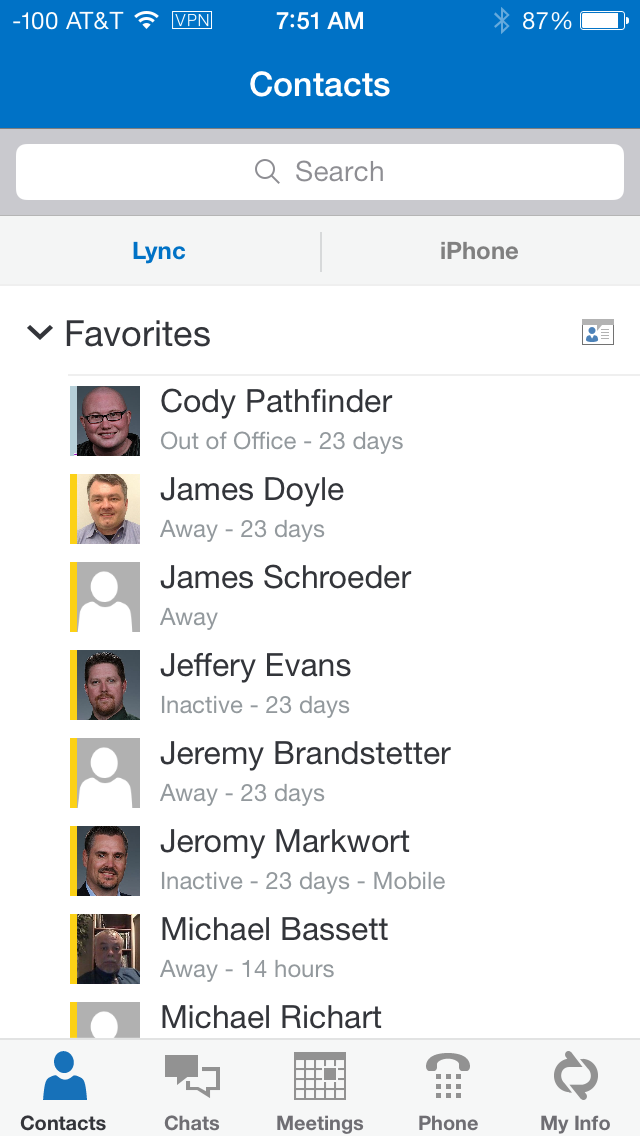 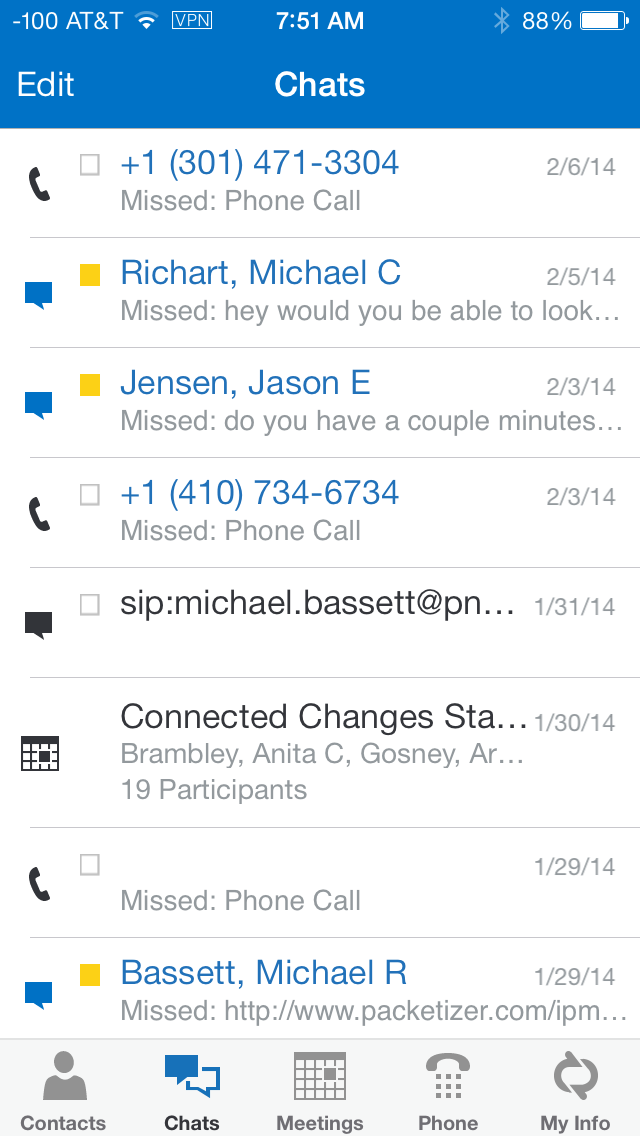 18
Scheduling Online Meeting
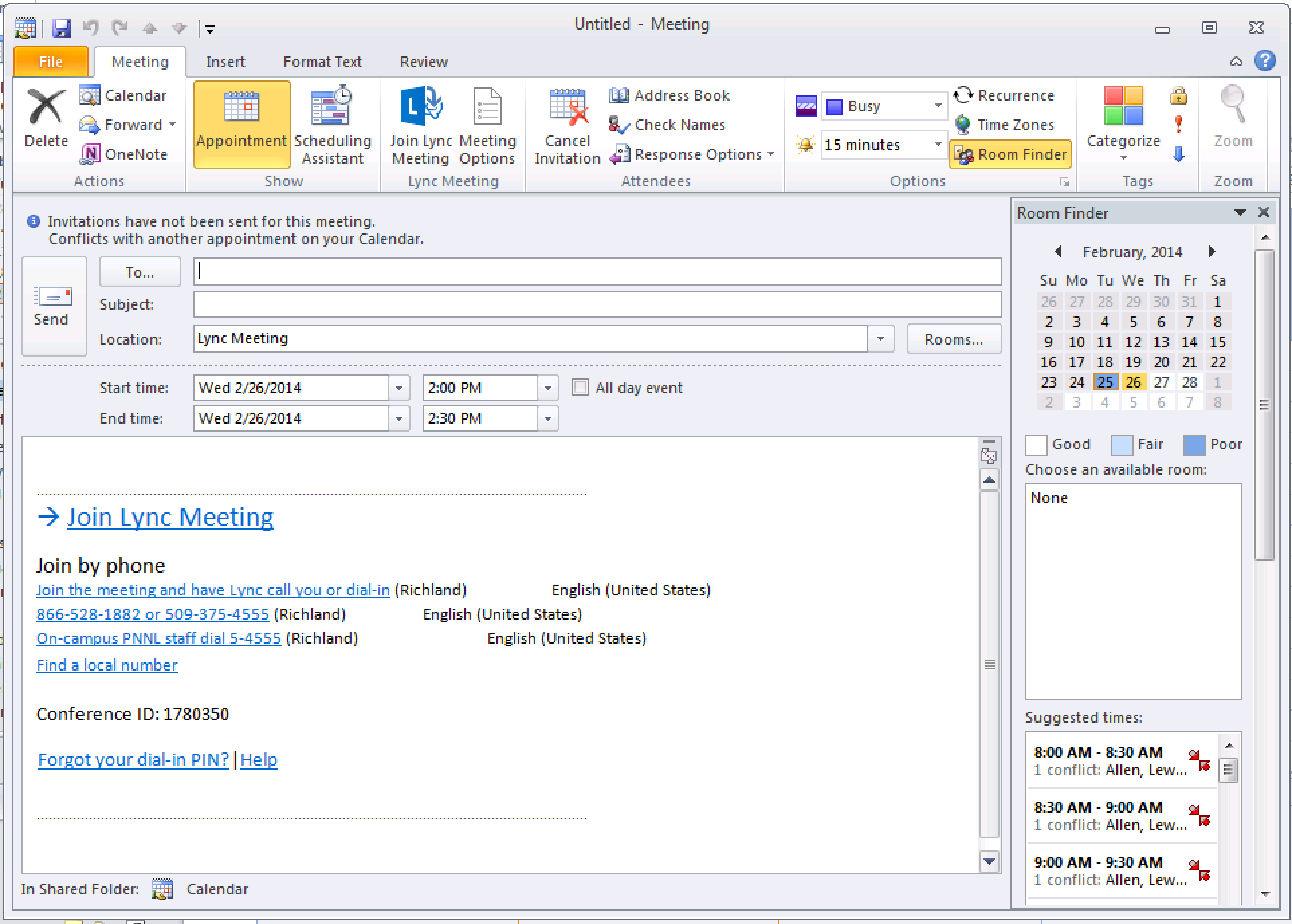 Online Meeting
Scheduled through outlook
Conference info for joining meeting.

Web Client
Installs Plug-in
Audio/Video
Content Sharing
19
Joining Online Meeting
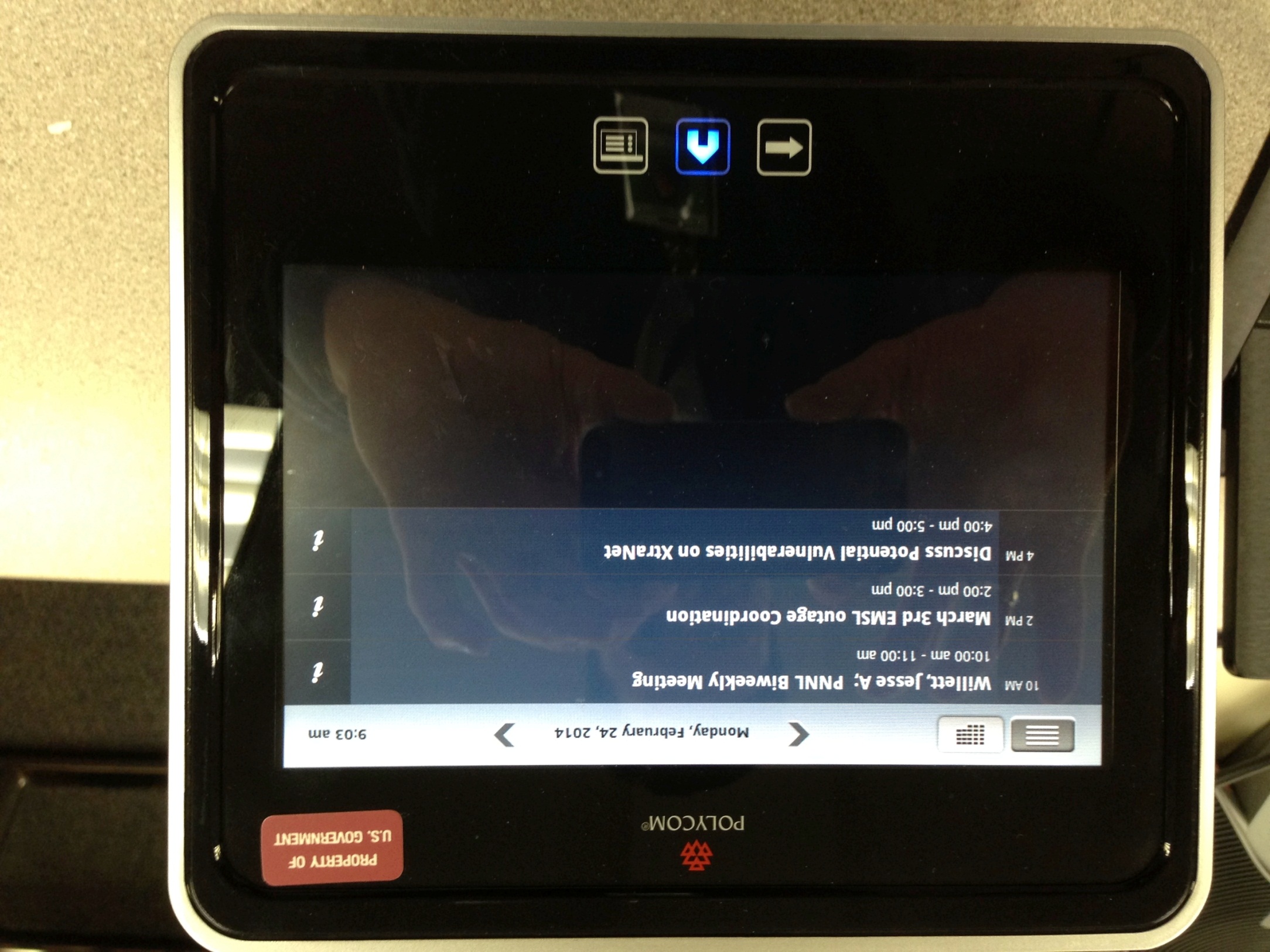 Polycom Touch
Calendar lists meeting for day
Tap on link to     join meeting

Round Table Room
Plug into laptop
Just a USB camera, mic
Join meeting
20
Progress Towards Initiatives
BYOD mobile enrollment
~1683 devices enrolled
~1283 staff 
Lync 2013 upgrade
Completed February
Lync Enterprise Voice
~100 users
Exchange 2010 upgrade
Completed January
Collaboration rooms 35 complete
21
Lessons Learned
Deployment was done Bldg at a time within several months
Migrating Lync 2010 to Lync 2013
3 voice systems - Audio Codes GW’s (Aastra, Cisco, and Lync)
Migrating to new AD forest PNL -> PNNL
Migrating email systems Exchange 2007 to Exchange 2010
Privacy concerns - (what can you see on my personal device).
22